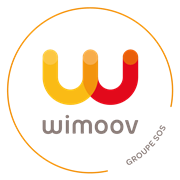 Solution mobilitéSe rendre à Saint Ciers sur Gironde
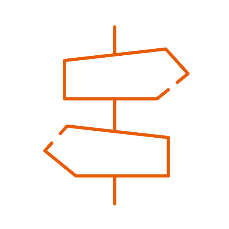 Transport solidaire
Transport à la demande Estuaire, réservation par téléphone au 0970 870 870 pour les personnes déjà inscrites


Covoiturage
Sortir plus, réservation par téléphone au 0971 090 971 pour les personnes affiliées à agirc-arrco

A vélo
Depuis Etaulier: 10 km 30 min 
Depuis Braud 6 km  20 min 
Depuis Val de Vilenne 4 km  15min 
Depuis St Palais 3km 12 min 
DEPUIS Saint Aubin de Blaye 5 km 20 min
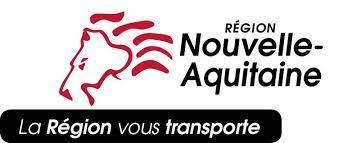 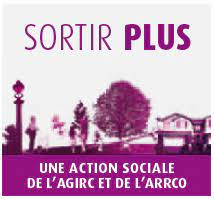 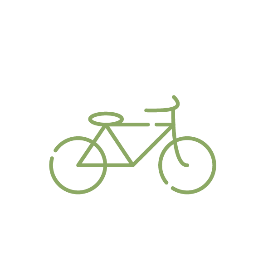